Treatment of Psychological Disorders:  Basic Features
Basic Features Continued
Therapy
“Therapy” is a generic term to mean treatment
like “pets” is a generic term to mean domesticated animals in the home
Insight Therapies - help patient better understand him/herself
Includes psychoanalytic, humanistic, and cognitive



Behavioral Therapy
Biomedical Therapy
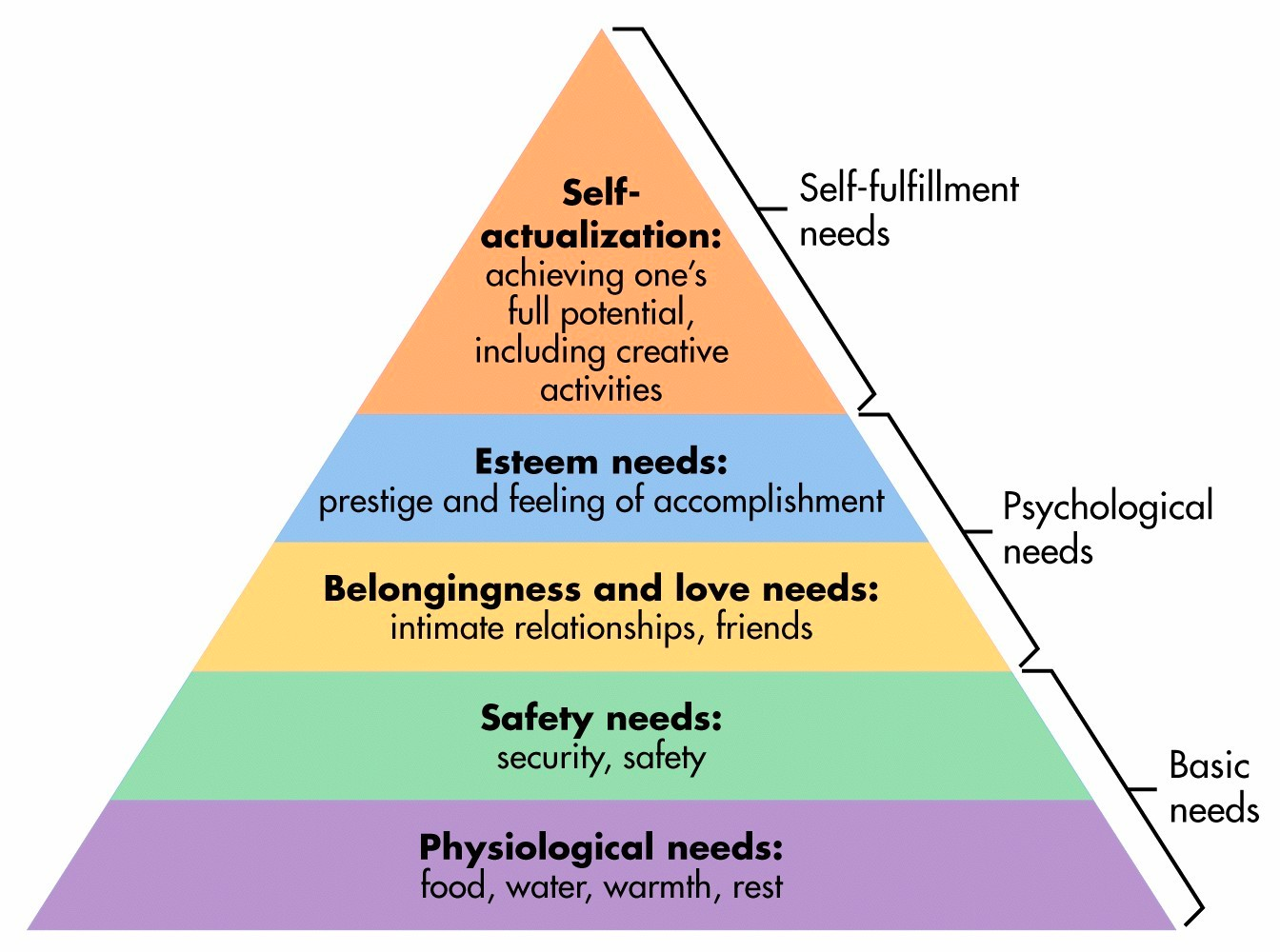 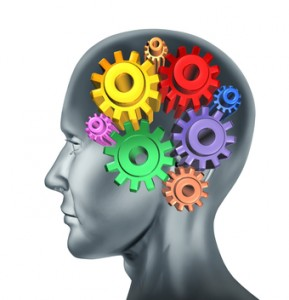 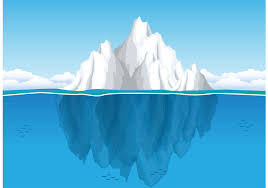 Psychoanalysis
Freud – importance of unconscious mind
unconscious conflict  anxiety which then manifests into abnormal behavior
intensive & long-term therapy
Free association  & transference
Dream analysis
Psychoanalysis of NeoFreudians is shorter and brings together past and future of patient
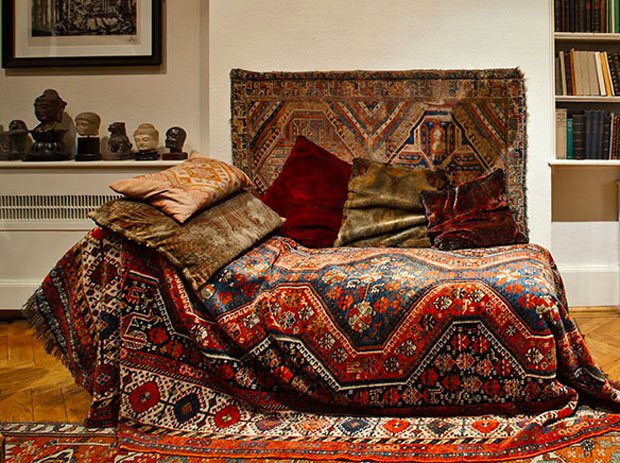 (continued)
Ego analysis, interpersonal therapy, individual analysis, object relations
Object relations  
Significance of secure attachment – insecure attachment leads to abnormal behavior
Humanistic
Human or client-centered therapy
note, this is “client” not “patient-centered” therapy
Therapist and client are on equal footing
Therapy emphasizes necessity of free will and self-actualization
Group and Family therapies are typically Humanistic
Carl Rogers (Humanistic)
Clients direct the therapeutic process
Therapists display
Genuineness
Unconditional positive regard
Empathy
Behavior Therapy
Principles of learning (aka conditioning) to learn healthy behaviors
Think of…




Used often for phobias and anxiety disorders
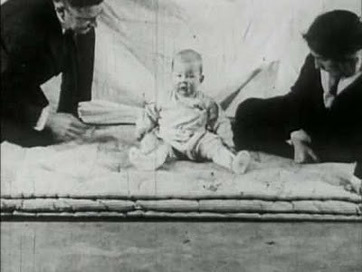 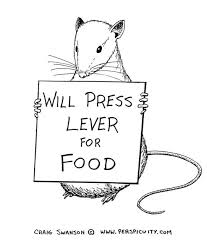 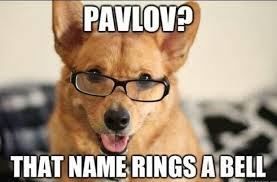 Behavior Therapies
Goal – change unhealthy behaviors
Systematic Desensitization – create new associations for the original phobic stimulus
Aversion Therapy -  create an unpleasant reaction to a stimulus
most commonly used with treating alcoholism
Extinction techniques – either by removing reinforcement or flooding 
Token economies
Punishment
Cognitive Therapy
Goal – change irrational thoughts
Rational Emotive Behavior Therapy (REBT)
patients lack “self-talk”
therapist leads patient to confront each irrational thought
change in thought = change in emotion
Cognitive Therapy
cognitive schemas evolve our perception
automatic thoughts “anyone could have done that”
clients write-out situation, emotion, thought, response to find automatic patterns
Biomedical Therapy
Specific medical procedure and medication to alleviate symptoms
Alter neurochemical systems in brain (chemicals that make brain neurons function)
Neuroleptics
A.k.a. Antipsychotics
Successfully treats schizophrenia

reduces hallucinations, delusions, paranoia
act as dopamine blockers

May cause dyskinesia (facial tics) 
see video
Antidepressants
Successfully used to treat depression

Increases serotonin and norepinephrine
MAOIs – used infrequently because of possible toxic reaction
TCAs – fewer side effects
SSRIs – best medication, also used for panic disorders
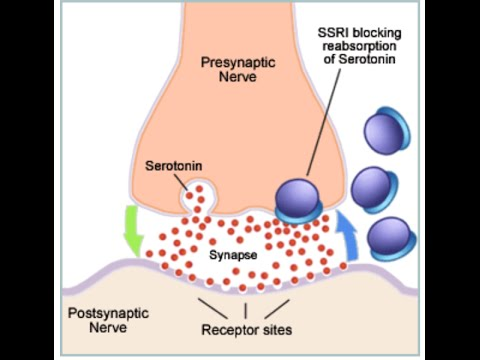 Lithium and Anticonvulsants
Used for bipolar disorder

Help to even out the highs and lows of bipolar disorder

Both used – lithium takes time to respond, other anticonvulsants more immediate
Anxiolytics
aka antianxiety (kinds of looks like anxiety)
“tranquilizers” to treat anxiety disorders
benzodiazepines (Valium and Librium)

High risk of developing addiction
Electroconvulsive Therapy (still biomedical)
a.k.a. ECT
Used for severe depression

electric current passed through brain  leads to convulsions to “reset” brain waves

leads to temporary memory loss (which part of the brain…?)